23rd UN/CEFACT Forum
UN/CEFACT Project  Recommendation for ensuring legally significant trusted trans-boundary electronic interaction
Aleksandr Sazonov7th April 2014
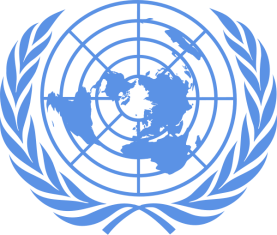 United Nations Commission on International Trade Law (UNCITRAL)
Political ContextGlobal task statement
2012 APEC Leaders' Declaration «…necessary to be more active in promoting confidence and trust in electronic environments globally by encouraging secure cross border flows of information, including electronic documents.»
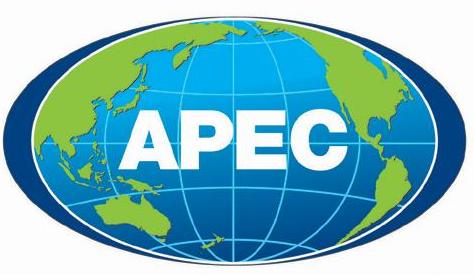 Agreement on trade facilitation WT/MIN(13)/36 • WT/L/911 of 11 December 2013
ARTICLE 1: PUBLICATION AND AVAILABILITY OF INFORMATION
2. Information Available Through Internet
ARTICLE 10: FORMALITIES CONNECTED WITH IMPORTATION AND EXPORTATION AND TRANSIT
2. Acceptance of Copies 
3. Use of International Standards 
4. Single Window
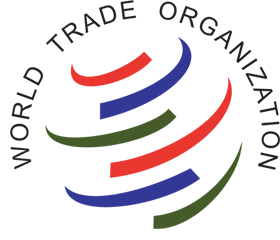 17 January 2014 Russia ratified the United Nations Convention on the use of electronic communications in international contracts
«The Electronic Communications Convention is an enabling treaty whose effect is to remove those formal obstacles by establishing equivalence between electronic and written form.»
Common approach to ensuringtrans-boundary trusted electronic interaction
Use of trusted services
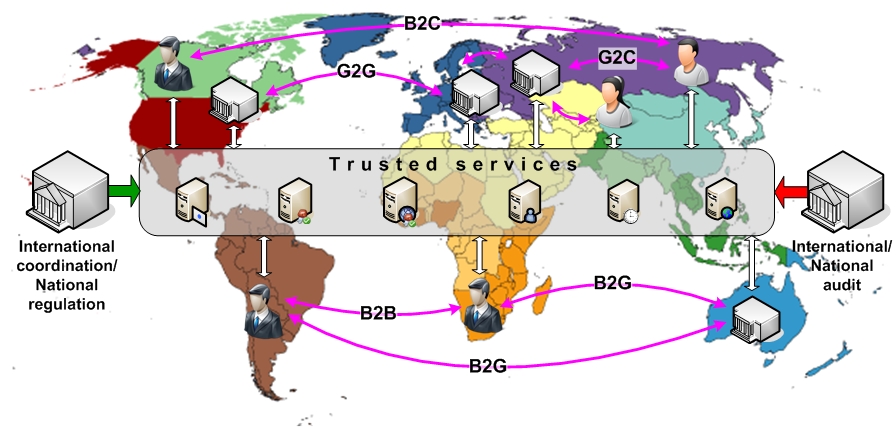 Interaction participants: natural/legal persons, registry systems, trust service providers
How to achieve interoperability?
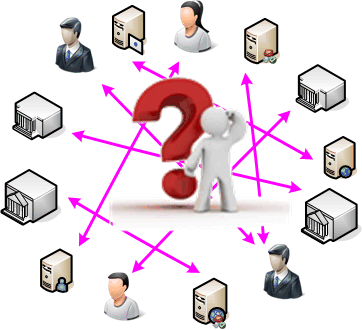 European Interoperability Framework 2.0 (EIF 2.0)
Political Context
Cooperating partners with compatible visions,
aligned priorities, and focused objectives
Политический контекст
Политический контекст
Политический контекст
Политический контекст
Политический контекст
Политический контекст
Политический контекст
Политический контекст
Legal Interoperability
Aligned legislation so that exchanged data is
accorded proper legal weight
Coordinated processes in which different
organisations achieve a previously
agreed and mutually beneficial goal
Organisational Interoperability
Semantic Interoperability
Precise meaning of exchanged information
which is preserved and understood by all parties
Technical Interoperability
Planning of technical issues involved in linking
computer systems and services
Coordinated work
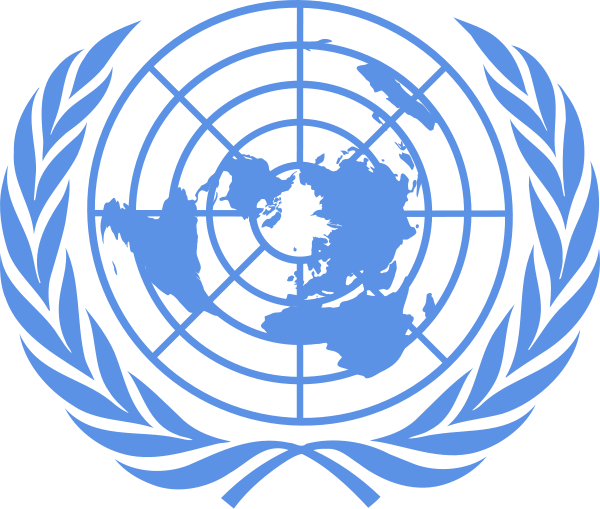 Legal level
(UNCITRAL)
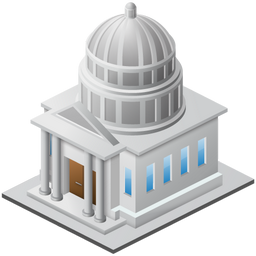 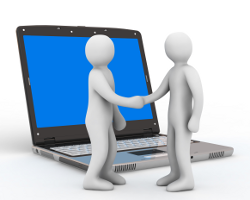 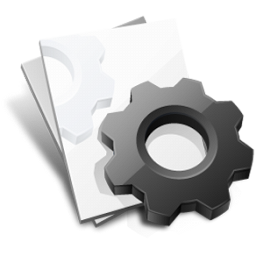 ensure
legally significant trusted
trans-boundary electronic interaction
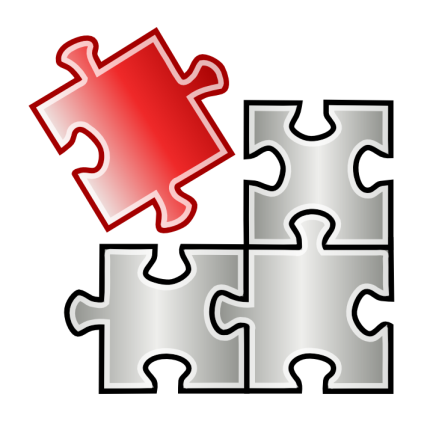 Technical level
(ISO/ETSI)
Organisational & 
Semantic levels
(UN/CEFACT)
UN/CEFACT role
Governance model (example)
Complicated bonds
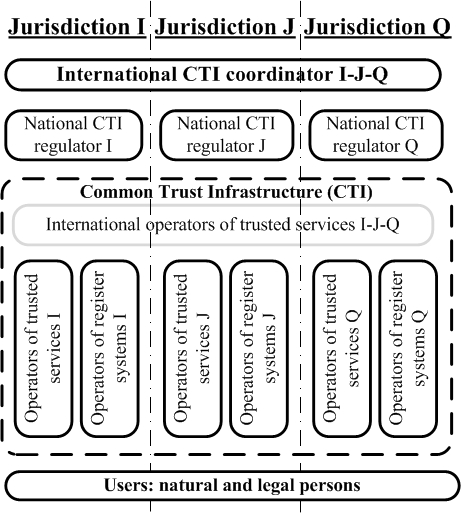 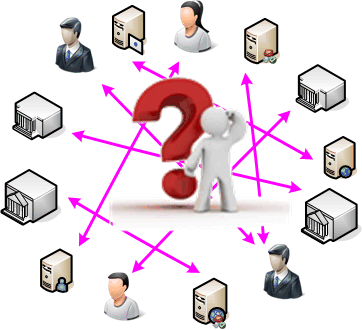 UN/CEFCT
recommends
How to build and manage national Trust Infrastructures in a best way so they would be interoperable with each other 
for e-Trade facilitation
Welcome you to join the Project!
Lets ensure trusted trans-boundary electronic interaction!
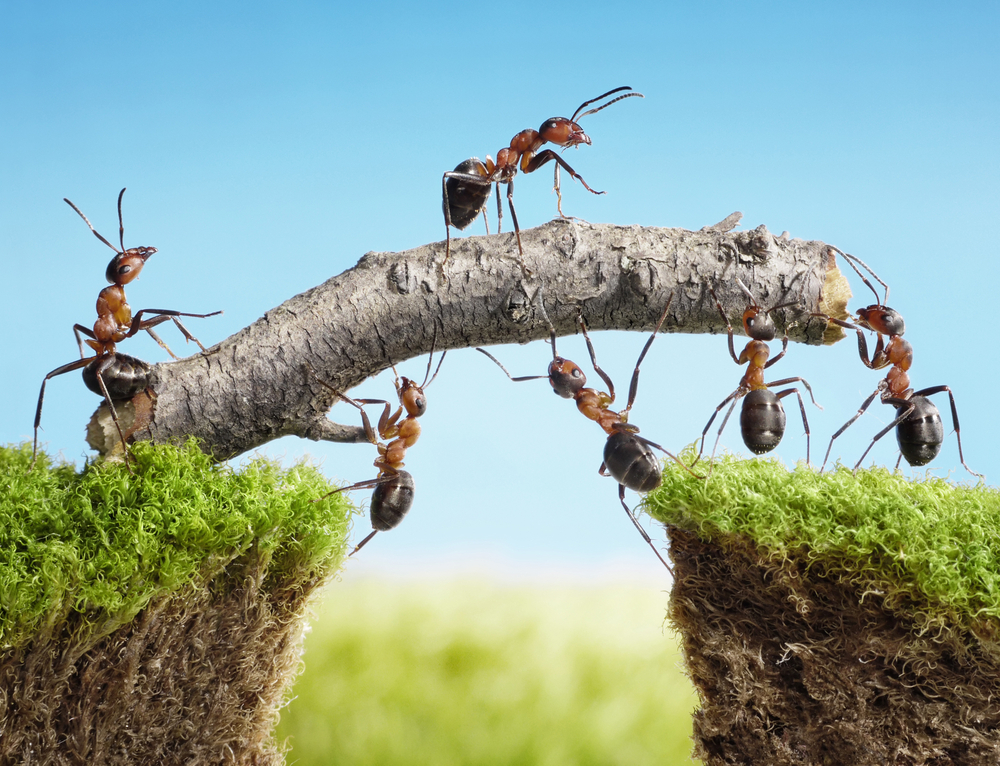 Aleksandr Sazonov
deputy general director on development
“National Certification Authority Rus” CJSC
sazonov@nucrf.ru